BODY FLUID COMPARTMENTS
MEDICAL PHYSIOLOGY
CLINICAL MEDICINE CLASS
INTRODUCTION
Living material is composed of free elements, ions, radicals, molecules and compounds.
Four elements compose of over 95% of the body. 
Hydrogen (H) 10%, 
Oxygen (0) 65%, 
Carbon (c) 18 % and 
Nitrogen (N) 3 %.
Additional elements common to the body include calcium (Ca), Sodium (Na), Potassium (K) Phosphorus (P), Sulfur (S) and Magnesium (Mn).
These elements combine to form macromolecules that make up the cells
BODY COMPOSITION
In an average young adult male, 
18% of the body weight is protein and related substances
7% is mineral
15% is fat
60% is water
BODY FLUIDS AND COMPARTMENTS
Water. 
The principal fluid medium of the cell
Present in most cells, except for fat cells, in a concentration of 70 to 85 per cent. 
Many cellular chemicals are dissolved in the water. 
Others are suspended in the water as solid particulates. 
Chemical reactions take place among the dissolved chemicals or at the surfaces of the suspended particles or membranes.
BODY FLUIDS AND COMPARTMENTS
Intracellular fluid
Cytosol
40% of total body weight or
2/3 of total body water
Extracellular fluid
Interstitial fluid, plasma, lymph, CSF, synovial fluid, serous fluid, etc
20% of total body weight or
1/3 of total body water
FLUID COMPARTMENTS
Intracellular 
40% of body weight
Extracellular
20% of body weight
Two types
INTERSTITIAL (between)
INTRAVASCULAR (inside)
AGE-RELATED FLUID CHANGES
Full-term baby - 80%
Lean Adult Male - 60%
Aged client - 40%
BODY FLUIDS AND COMPARTMENTS
BODY FLUIDS AND COMPARTMENTS
Homeostasis involves the regulation of composition and volume of both fluid divisions
Stabilizing ECF and ICF involves:
1) Fluid Balance
Must have equal gain (food & metabolism) and loss (urine & perspiration) of water
2) Electrolyte Balance
Electrolytes = ions from dissociated compounds that will conduct an electrical charge in solution 
Must have equal gain (absorption in GI) and loss (urine in kidney and perspiration in skin)
3) Acid-Base Balance
The production of hydrogen ions by metabolism must be matched by loss of these H+ ions at the kidney and lungs (carbonic acid)
Electrolytes
The electrolytes vary depending on the fluid division:
ECF 
Principal cation = Na+
Principal anions = Cl- , HCO3-
ICF 
Principal cation = K+, Mg2+
Principal anions = HPO42- and negatively charged proteins-
Although different ions dominate, both fluid divisions have the same osmotic concentrations.
The ions cannot pass freely through cell membranes, but the water can by osmosis, and will move to equilibrium. 
Thus, solute/electrolyte concentrations of the fluid divisions will directly impact water distribution
FLUID FLOW
Diffusion 
Movement of particles down a concentration gradient.
Osmosis
Movement of solvent molecules into a region of higher solute concentration across a semipermeable membrane impermeable to the solute
Active transport
Movement of particles up a concentration gradient ; requires energy
Movement of fluids due to:
hydrostatic pressure- the force exerted by a fluid at rest due to the force of gravity
Capillary filtration
Interstitial hydrostatic pressure
osmotic pressure- pressure required to maintain an equilibrium with no net movement of solvent.
Capillary colloidal osmotic pressure
Tissue colloid osmotic pressure
FLUID BALANCE
There is continuous flow between ICF and ECF:
Hydrostatic pressure pushes water from the plasma into the interstitial fluid
Colloid osmotic pressure draws water from the interstitial fluid to the plasma
FLUID BALANCE
Fluid exchange with the environment
Water losses (2500mL/day)
Insensible loss
Cannot be controlled or measured
Includes faecal, respiration, skin evaporations and perspiration losses
40-600mL/day
Obligatory loss
Minimal amount of urine needed to excrete metabolic wastes
Facultative or sensible loss
Controlled and measured
Urine loss
1500mL/day
FLUID BALANCE
B) Water Gains
Must match water losses or dehydration will result
1000 mL from drink,1200 mL from food and 300 mL metabolic “waste”
FLUID BALANCE
Intake = Output = Fluid Balance
Sensible losses
Urination
Defecation
Wound drainage
Insensible losses
Evaporation from skin
Respiratory loss from lungs
FLUID REGULATORY MECHANISMS
Baroreceptor reflex
Volume receptors
Renin-angiotensin-aldosterone mechanism
Antidiuretic hormone
BARORECEPTOR REFLEX
Respond to a fall in arterial blood pressure
Located in the atrial walls, vena cava, aortic arch and 
carotid sinus
Constricts afferent arterioles of the kidney resulting in     retention of fluid
VOLUME RECEPTORS
Respond to fluid excess in the atria and great vessels
Stimulation of these receptors creates a strong renal       response that increases urine output
RENIN-ANGIOTENSIN-ALDOSTERONE
The Renin-Angiotensin-Aldosterone System (RAAS) is a hormone system within the body that is essential for the regulation of blood pressure and fluid balance. 
The system is mainly comprised of the three hormones renin, angiotensin II and aldosterone. 
Primarily it is regulated by the rate of renal blood flow.
RENIN-ANGIOTENSIN-ALDOSTERONE
Renin
Enzyme secreted by kidneys when arterial pressure or  volume drops
Interacts with angiotensinogen to form angiotensin I    (vasoconstrictor)
RENIN-ANGIOTENSIN-ALDOSTERONE
Angiotensin
Angiotensin I is converted in lungs to angiotensin II     using ACE (angiotensin converting enzyme)
Produces vasoconstriction to elevate blood pressure
Stimulates adrenal cortex to secrete aldosterone
RENIN-ANGIOTENSIN-ALDOSTERONE
Aldosterone
Mineralocorticoid that controls Na+ and K+ blood levels
Increases Cl- and HCO3- concentrations and fluid        volume
ALDOSTERONE NEGATIVE FEEDBACK MECHANISM
ECF & Na+ levels drop  secretion of ACTH                   (Adrenocorticotropic hormone) by the anterior pituitary  release of aldosterone by the adrenal cortex  fluid and Na+ retention
ANTIDIURETIC HORMONE
Also called vasopressin
Released by posterior pituitary when there is a need to restore intravascular fluid volume 
Release is triggered by osmoreceptors in the thirst center of the hypothalamus
Fluid volume excess  decreased ADH
Fluid volume deficit  increased ADH
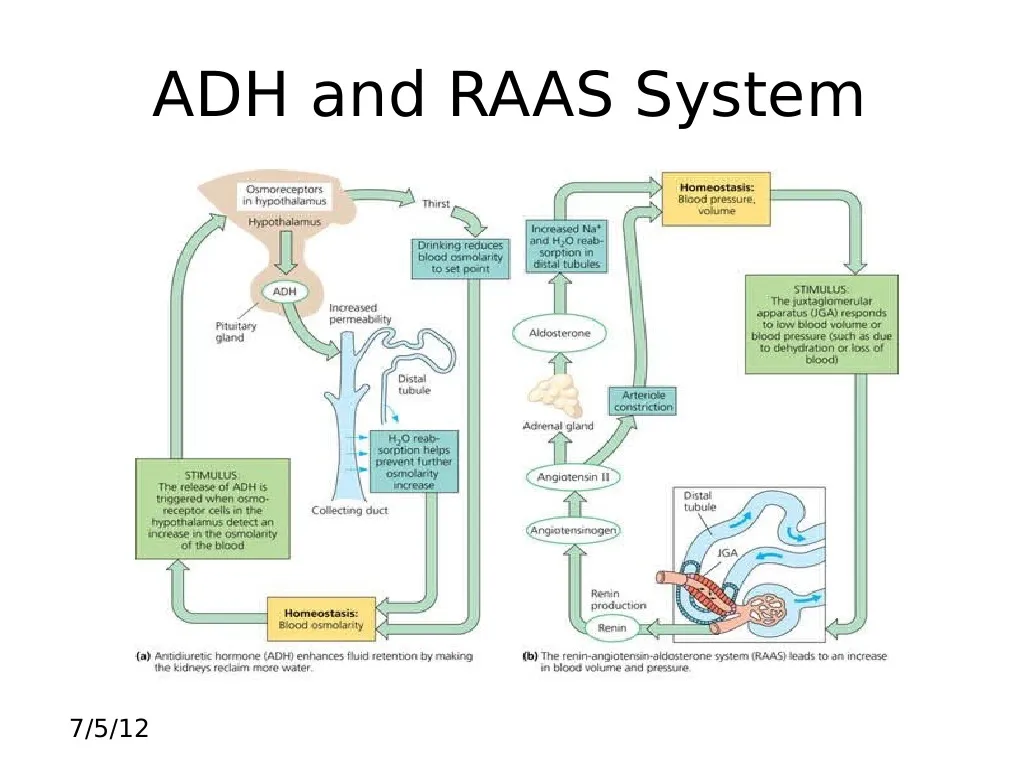 FLUID IMBALANCES
Dehydration
Water intoxication
ELECTROLYTES
Charged particles in solution
Cations (+)
Anions (-)
Integral part of metabolic and cellular processes
MAJOR CATIONS
EXTRACELLULAR 
SODIUM  (Na+)
INTRACELLULAR
POTASSIUM  (K+)
ELECTROLYTE BALANCE
SODIUM 
Major ECF ion
Where sodium goes, water follows
The total amount of Na+ in the ECF is due to a balance between Na+ uptake in the digestive system and Na+ excretion in urine and perspiration.
ELECTROLYTE BALANCE
The overall sodium concentration in body fluids rarely changes because water always moves to compensate
Minor gains and losses of Na+ in the ECF are compensated by water in the ICF and later adjusted by hormonal activities:
ECF volume too low → renin-angiotensin system is activated to conserve water and Na+
ECF volume too high → natriuretic peptides released: block ADH and aldosterone resulting in water and Na+ loss
ELECTROLYTE BALANCE
POTASSIUM
Major ICF ion
Amount in concentration determined by GIT absorption and renal excretion in exchange with Na+
ELECTROLYTE BALANCE
The rate of tubular secretion of K+ in the kidney is controlled by three factors:
Changes in the K+ concentration of the ECF
↑ K+ in ECF = ↑ K+ secretion
Changes in blood pH
at low pH, H+ is used for Na+ reabsorption instead of K+ at the exchange pump ↓ pH in ECF = ↓ K+ secretion
Aldosterone levels
↑ aldosterone = ↑ Na+ reabsorption and ↑ K+ secretion
REVISION QUESTIONS
Nearly two-thirds of the total body water content is?

The principal ions in the ECF are?

The two important effects of increased release of ADH are?

The force that tends to push water out of the plasma and into the interstitial fluid is the?
REVISION QUESTIONS
All of the homeostatic mechanisms that monitor and adjust the composition of body fluids respond to changes in the?

Important homeostatic adjustments occur in response to changes in?

The rate of tubular secretion of potassium ions changes in response to?
REVISION QUESTIONS
Nearly two-thirds of the total body water content is ICF

The principal ions in the ECF are sodium, chloride, bicarbonate

The two important effects of increased release of ADH are reduction of urinary water losses and stimulation of the thirst center

The force that tends to push water out of the plasma and into the interstitial fluid is the net hydrostatic pressure
REVISION QUESTIONS
All of the homeostatic mechanisms that monitor and adjust the composition of body fluids respond to changes in the ECF

Important homeostatic adjustments occur in response to changes in plasma volume or osmolarity

The rate of tubular secretion of potassium ions changes in response to alterations in the potassium ion concentration in the ECF, changes in pH, aldosterone levels
ASSIGNMENT
1. Discuss the role of hypothalamus in body fluid regulation
2. Define the following terms
Hydrostatic pressure
Osmotic pressure

(READ ON: Units of measuring concentration of solutes)